Osnovna škola Bartola KašićaVinkovciErasmus+ project  2016-2018Young Enterprising Europeans
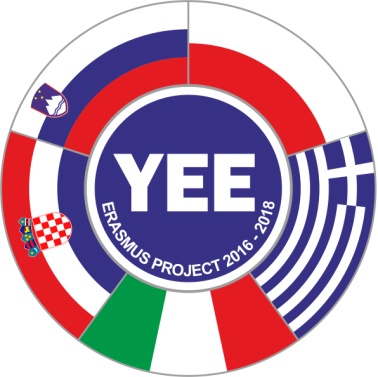 Visit to “Spačva”
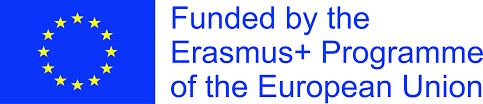 November 2017
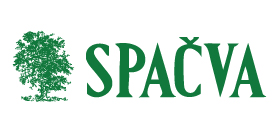 A group of 13 pupils and 2 teachers visited “Spačva”, which is the leading factory of the timber industry in the region, well known for high quality products made of oak wood.         The factory uses wood from forests of common oak (Quercus robur). Every tree processed in the factory is between 100 and 120 years old.        “Spačva” was founded in 1956 by merging of existing plants. It employs 850 workers.          We were shown around the factory by Mr. Anđelko Dobročinac.
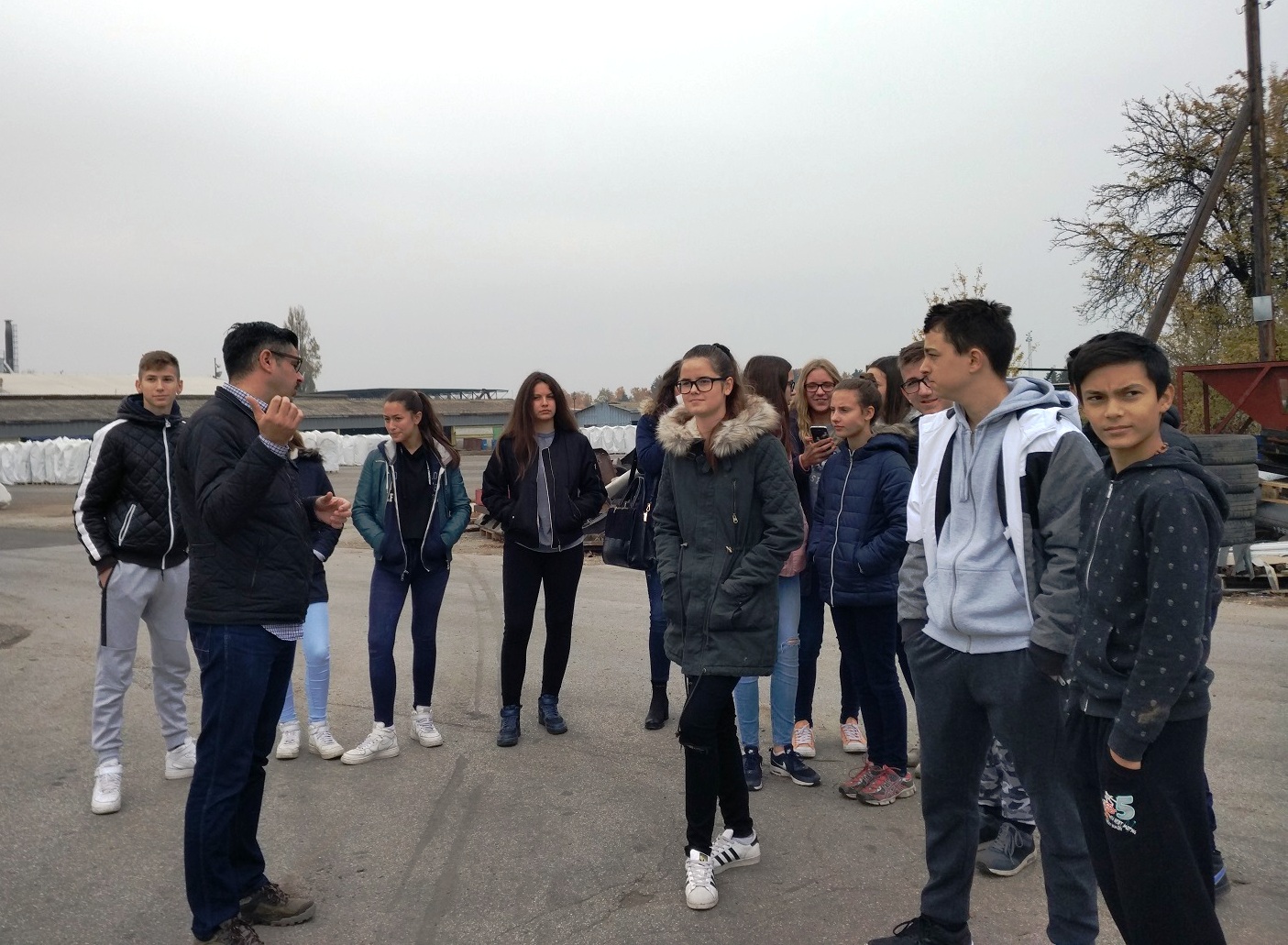 “Spačva” consists of 5 factories:  - sawmill  - parquet production
  - final products factory  - veneer factory  - bio-fuels factory      Final products are doors.  About 90% of doors, veneer and parquet is exported to the countries of the European Union, mostly to France, Germany, Poland and Italy. Bio-fuels are wooden pellets and wooden briquettes and about 50% is exported.
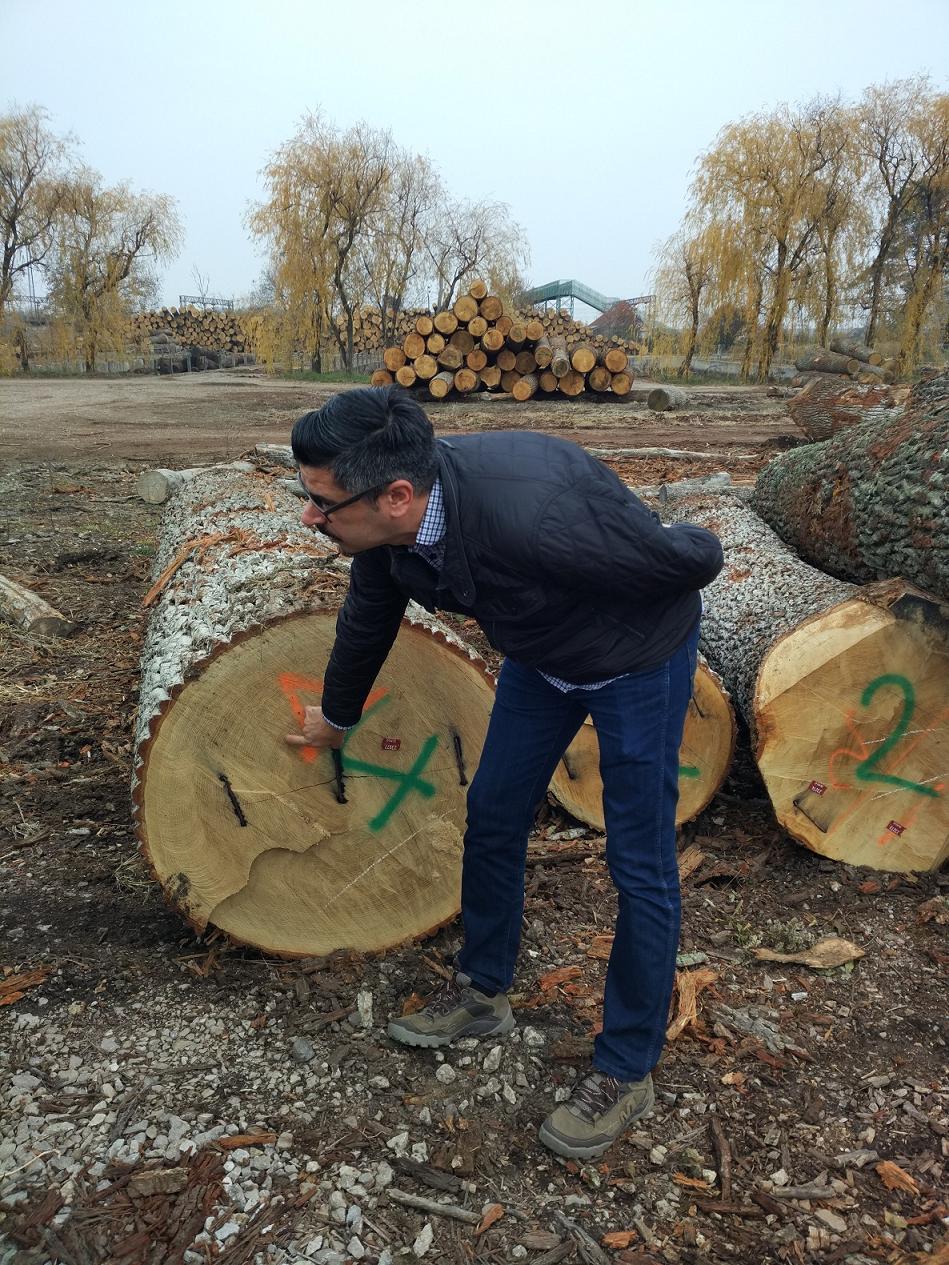 To protect wood from pests, logs are kept in water.
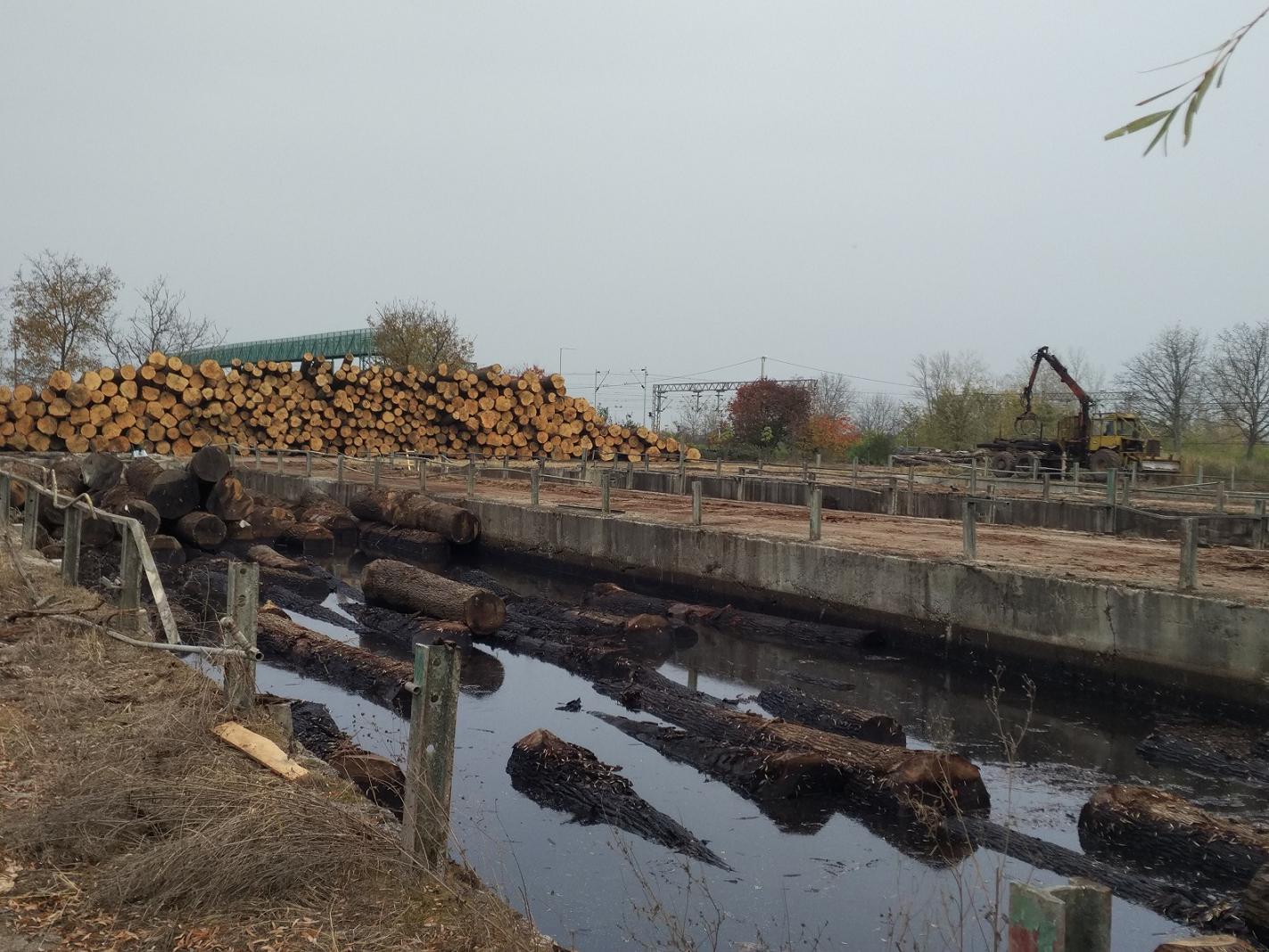 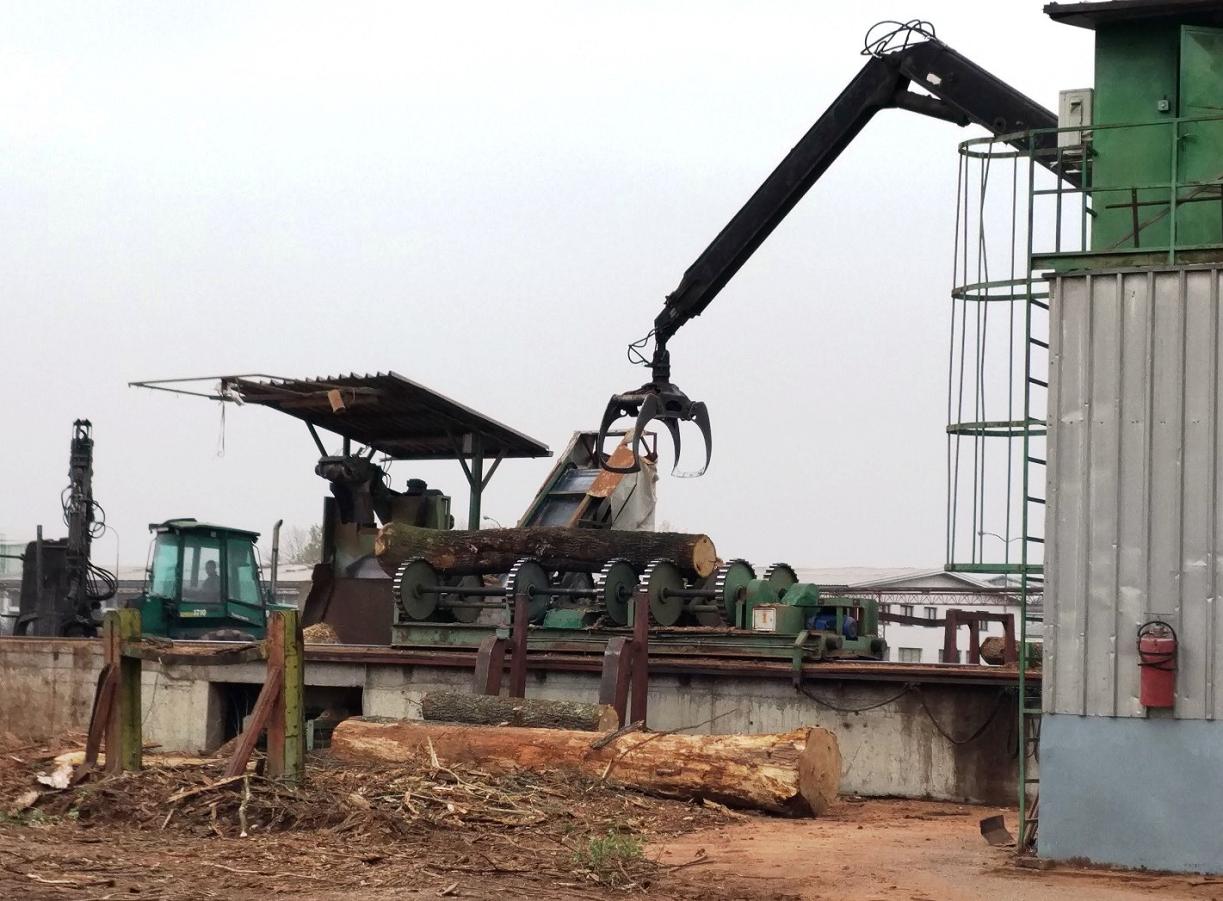 In order to protect people who live near the factory and reduce noise, “Spačva” bulit noise barrier.
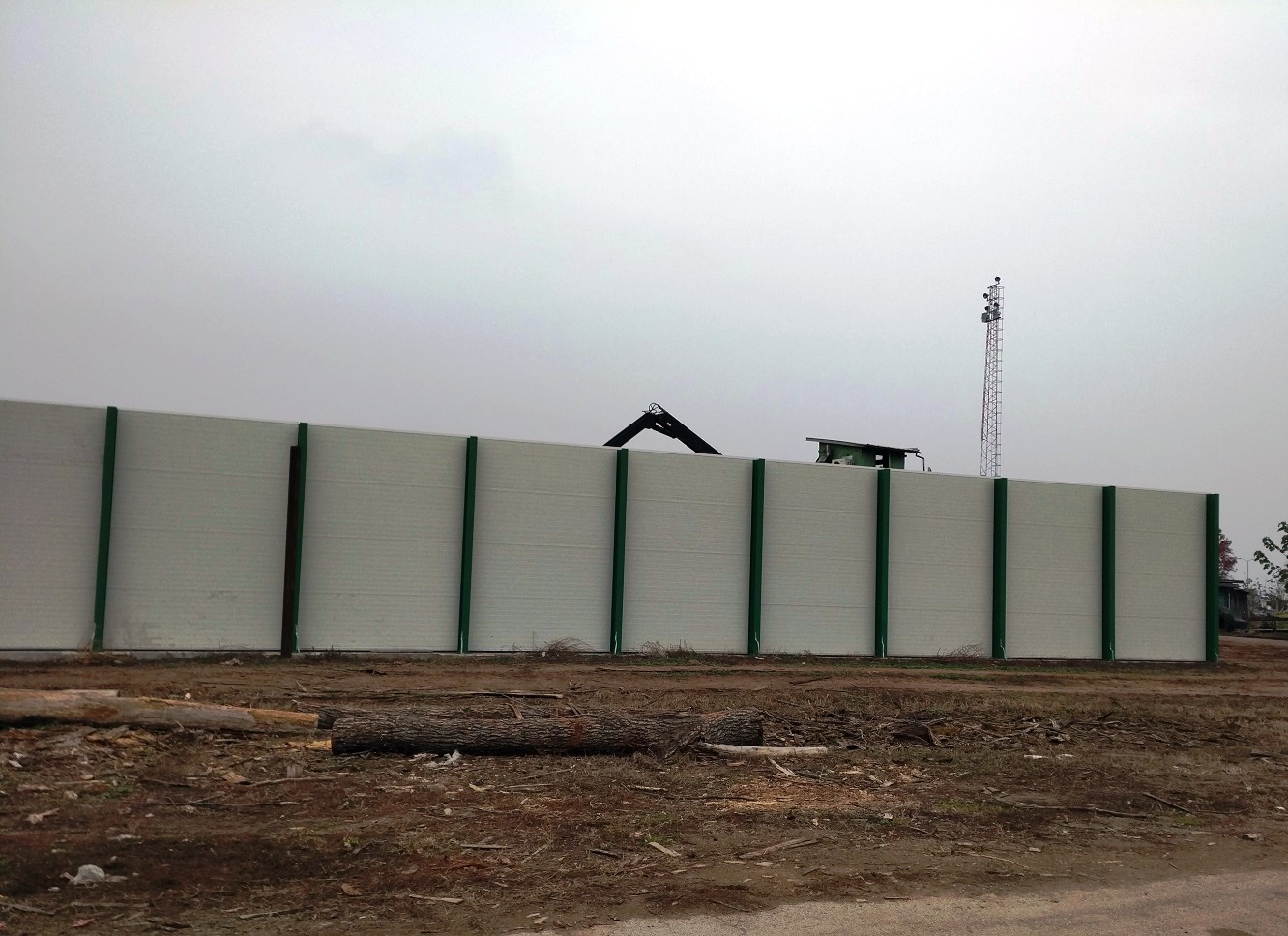 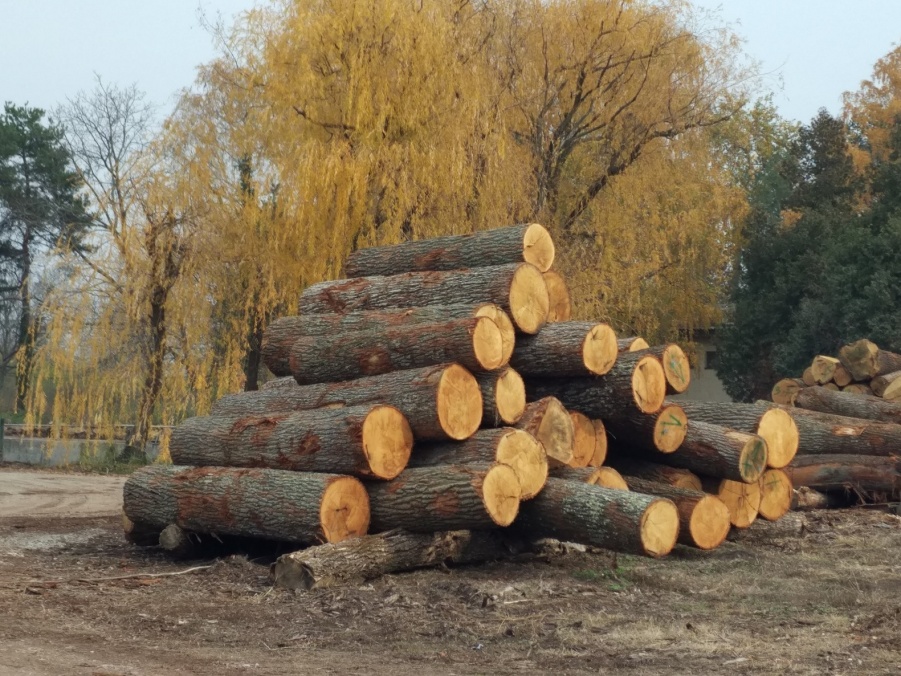 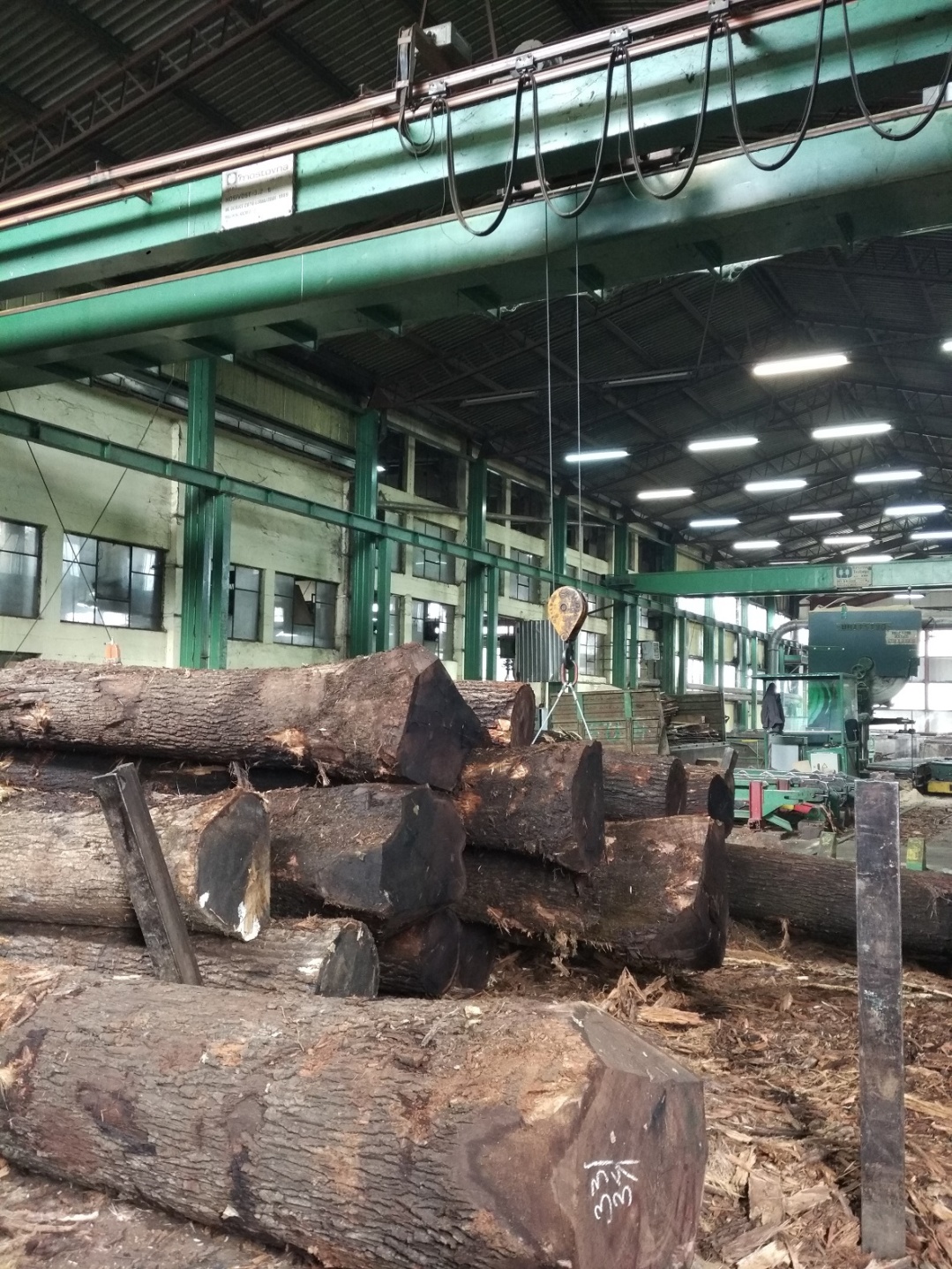 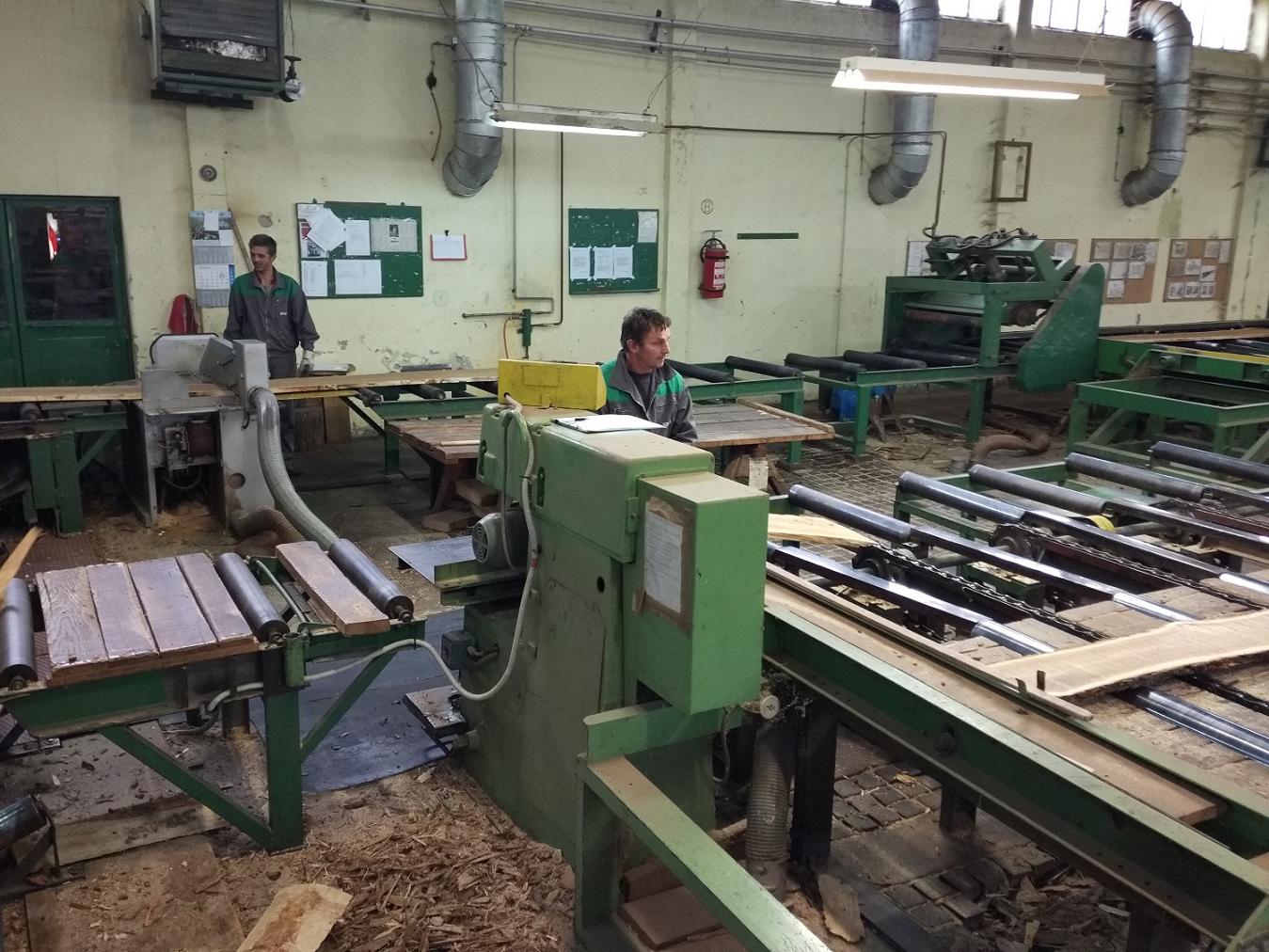 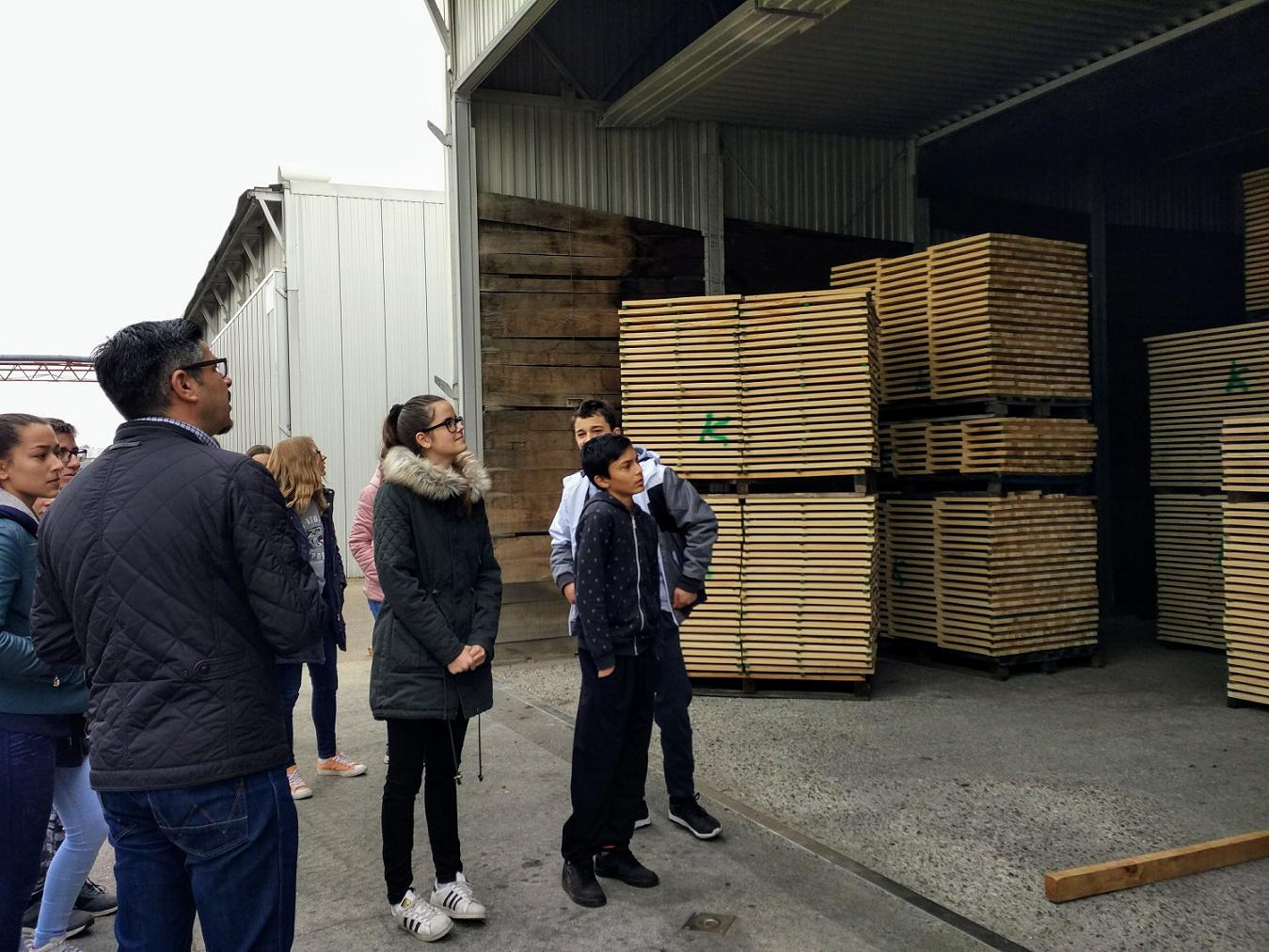 Wood must be dried first.
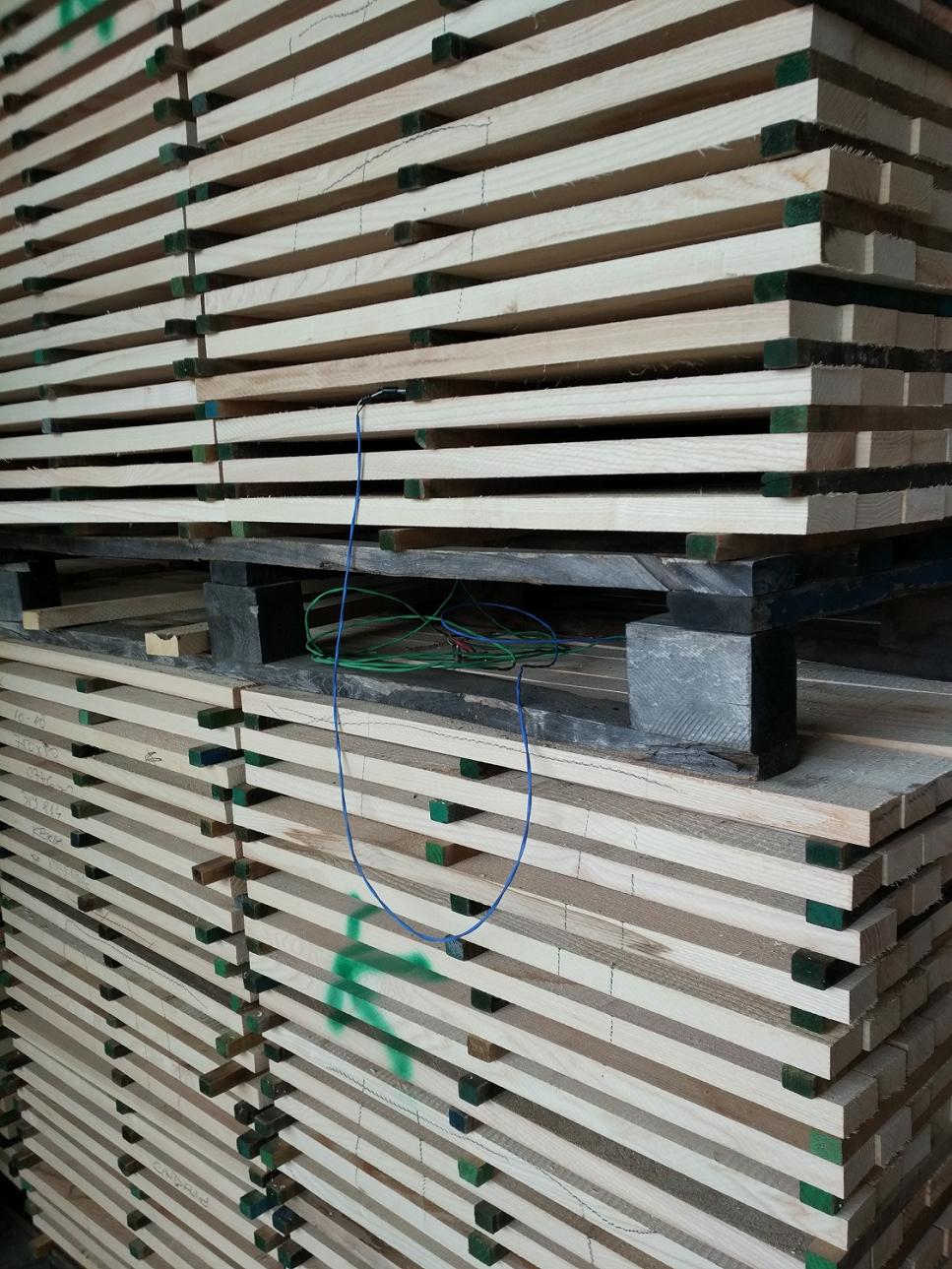 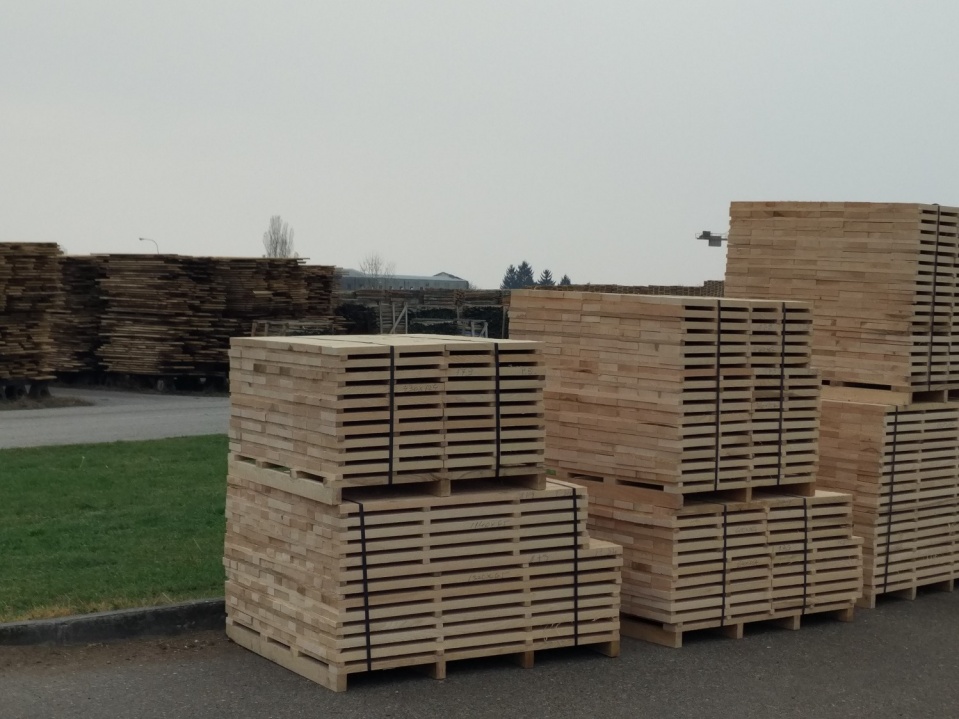 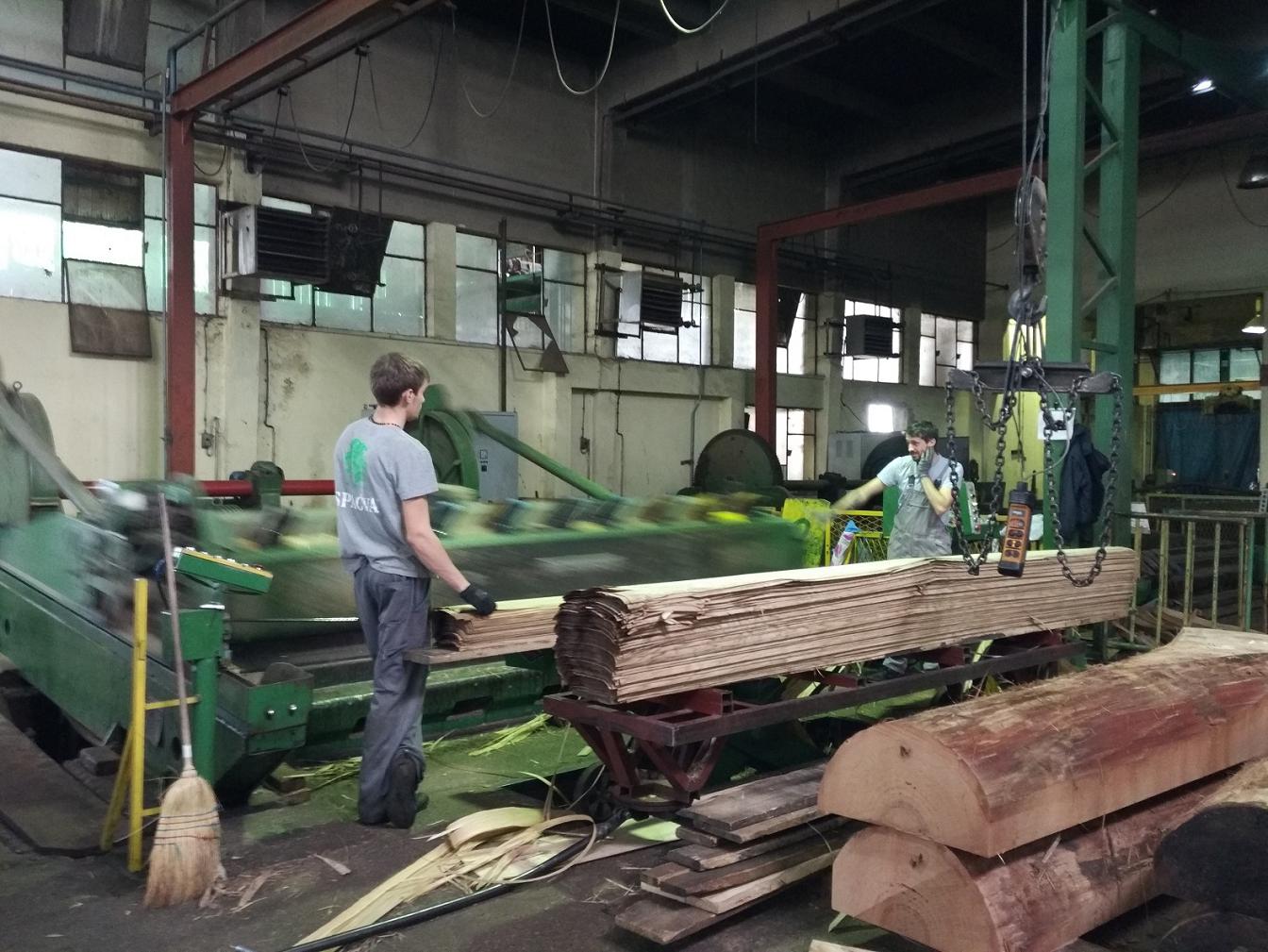 Veneer
  -only 0,57 mm thick
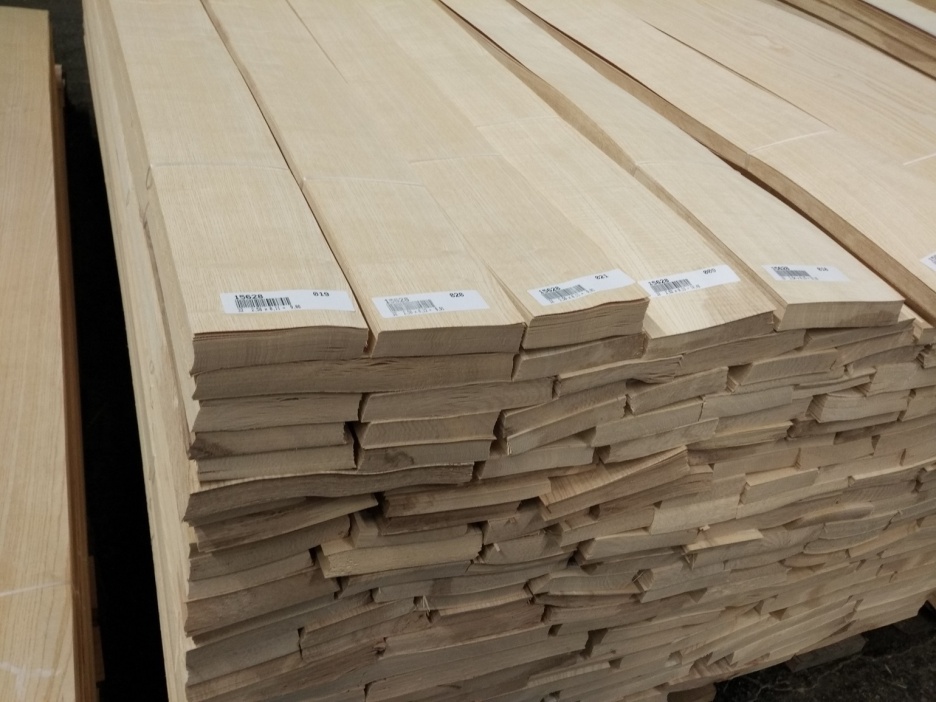 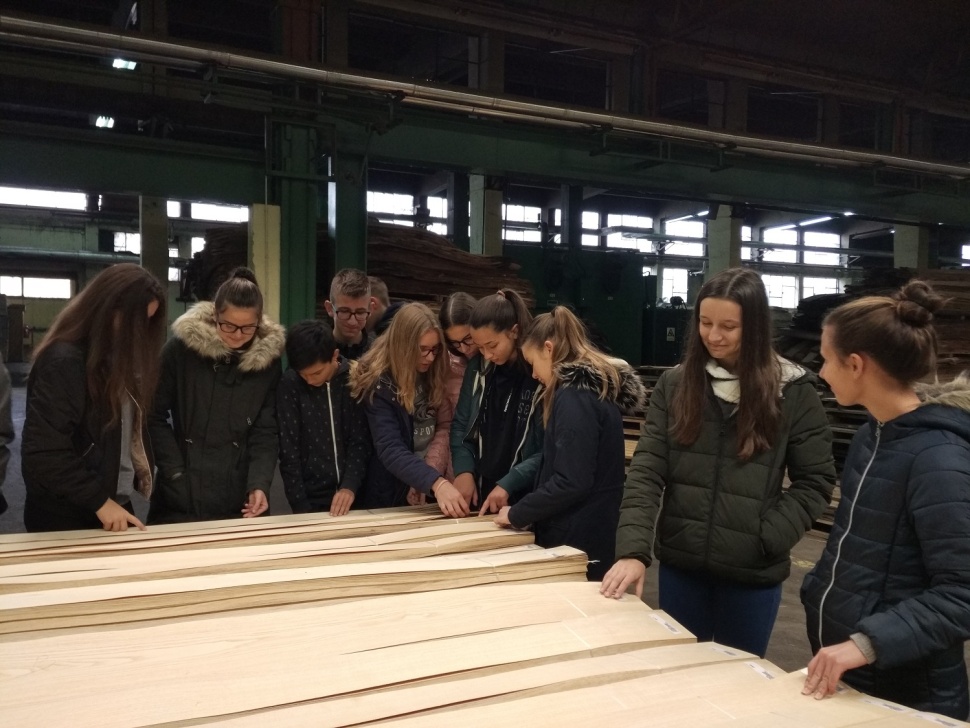 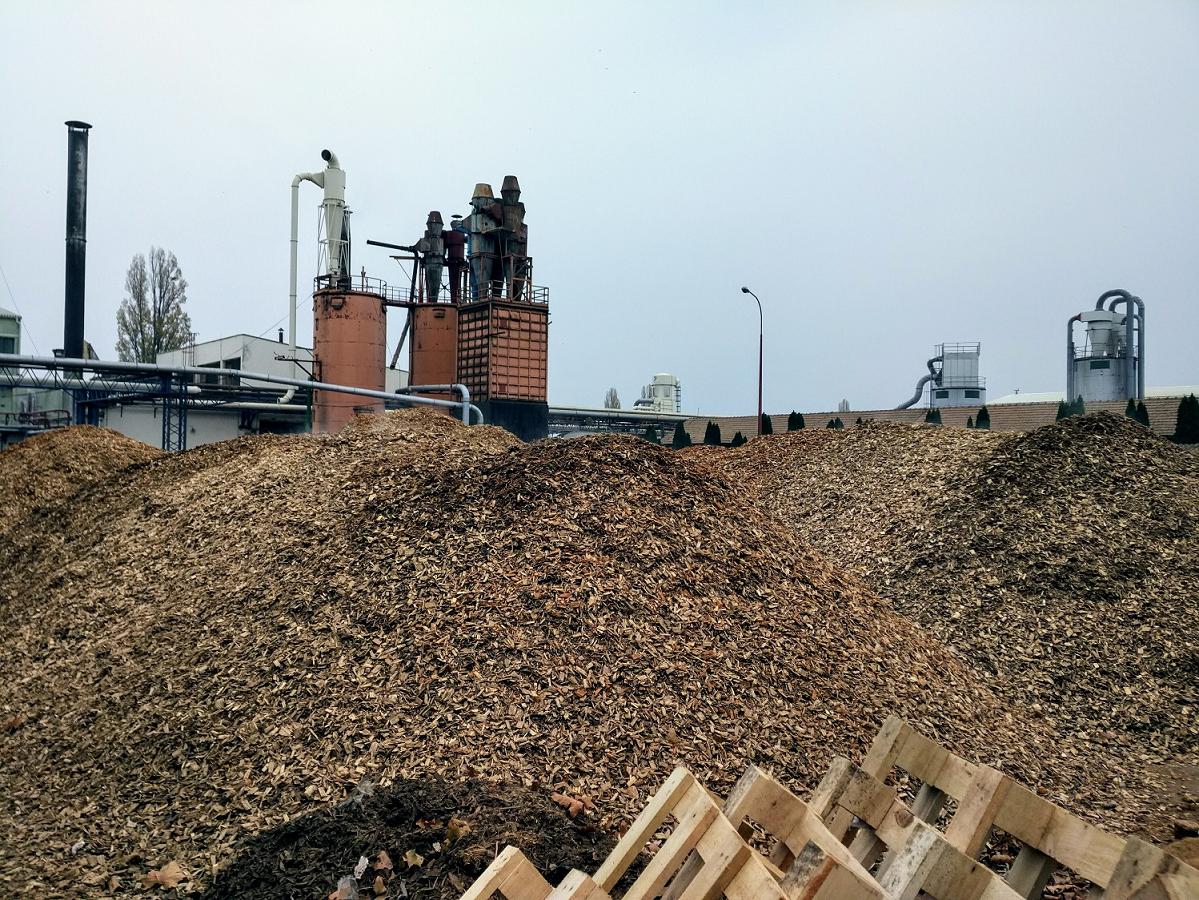 Pellets and briquettes
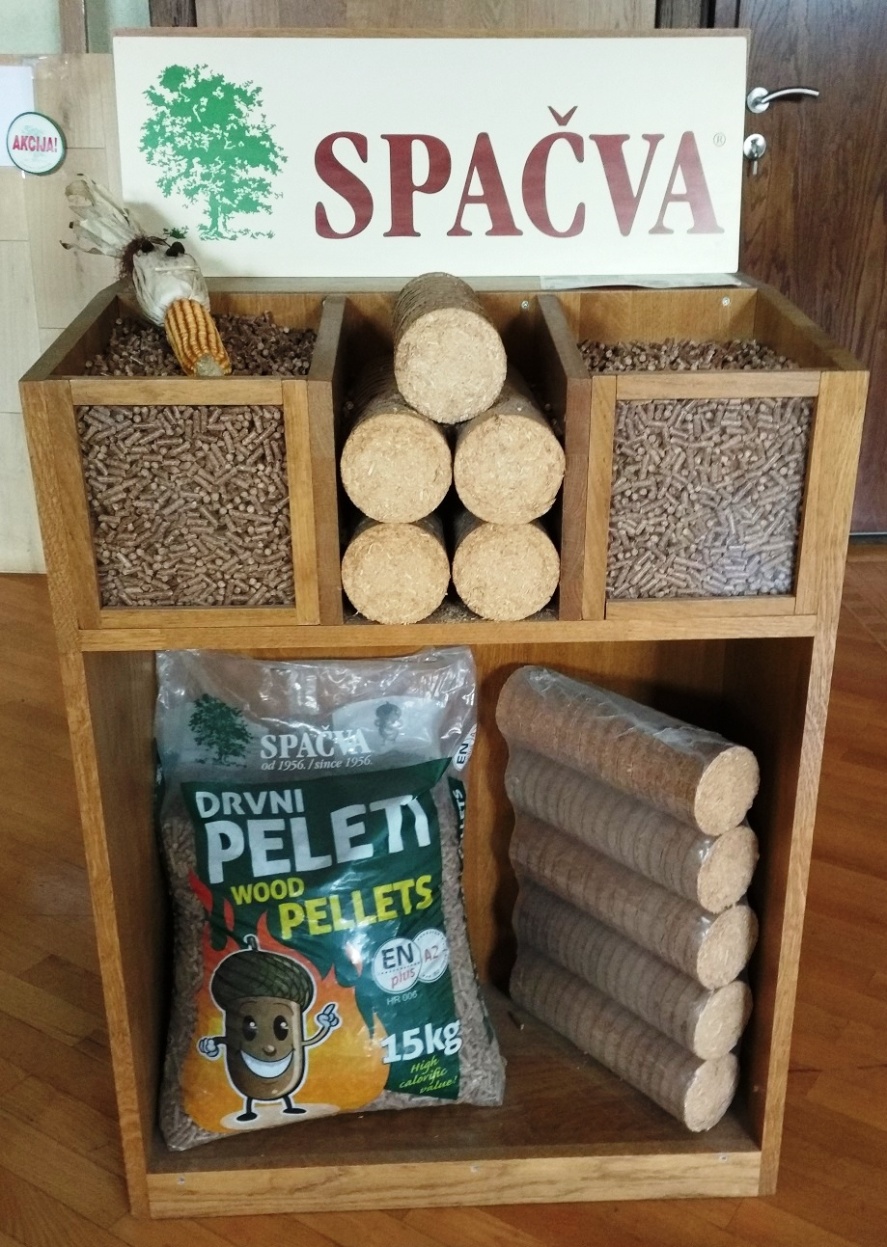 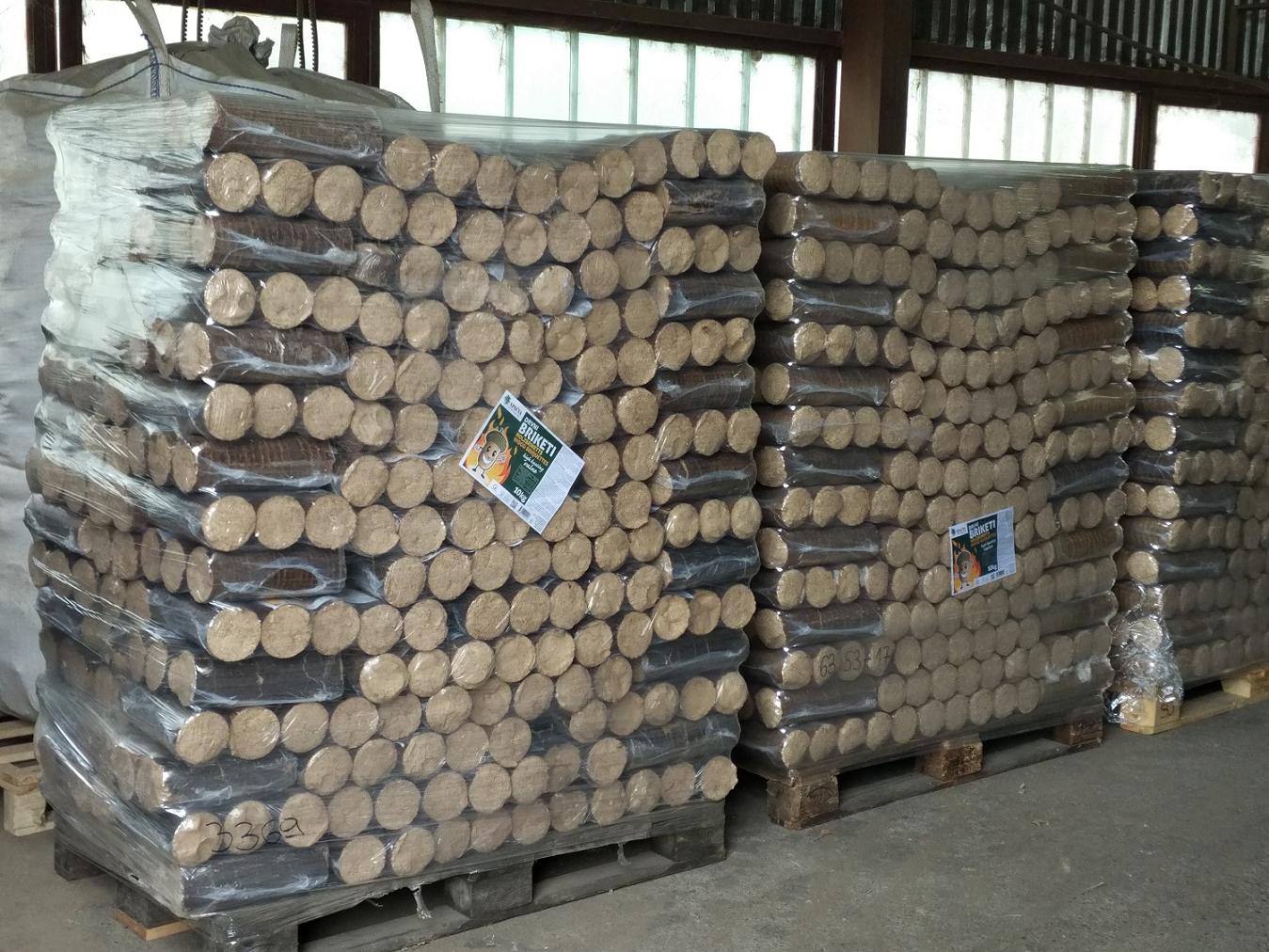 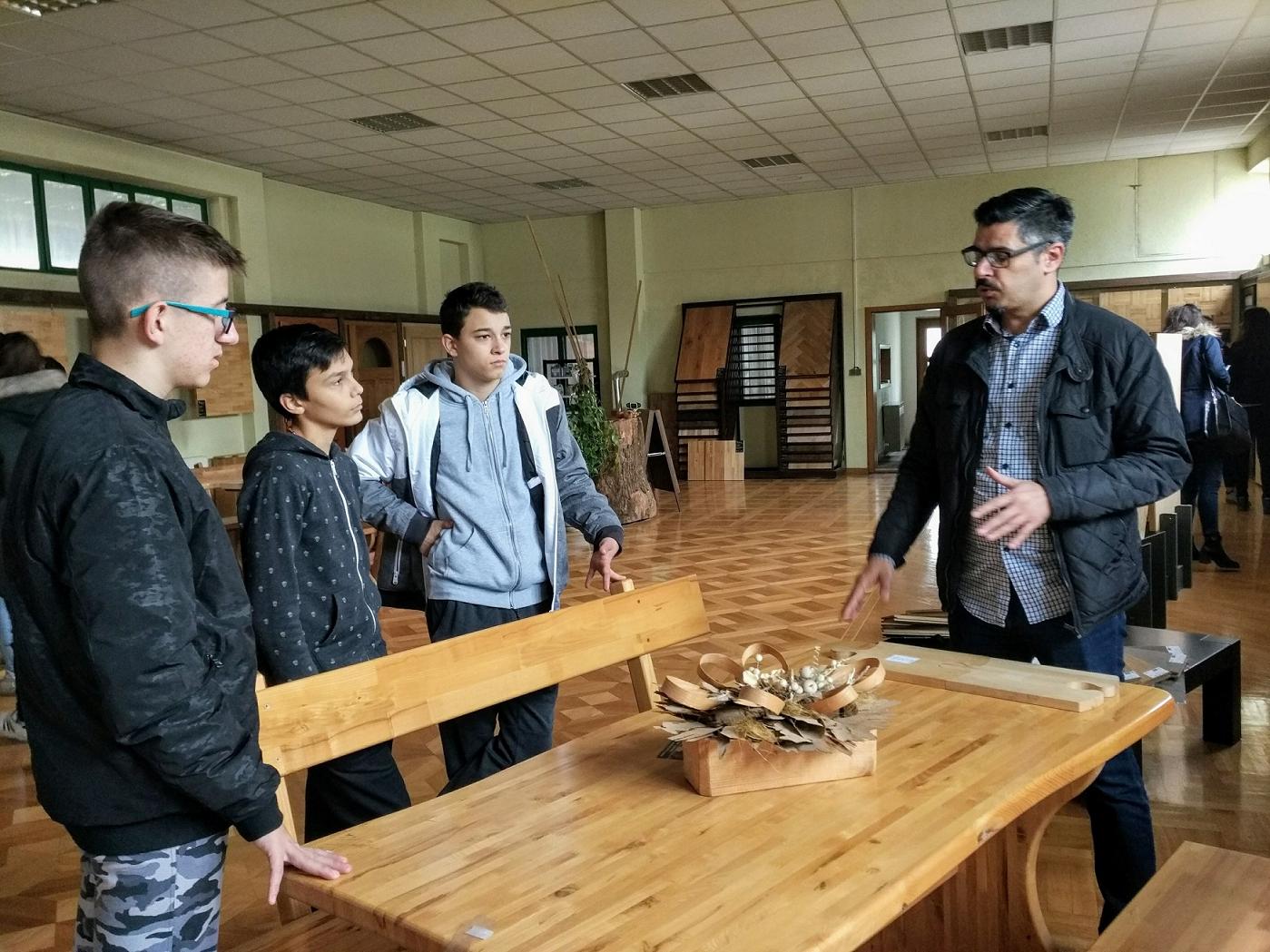 Showroom
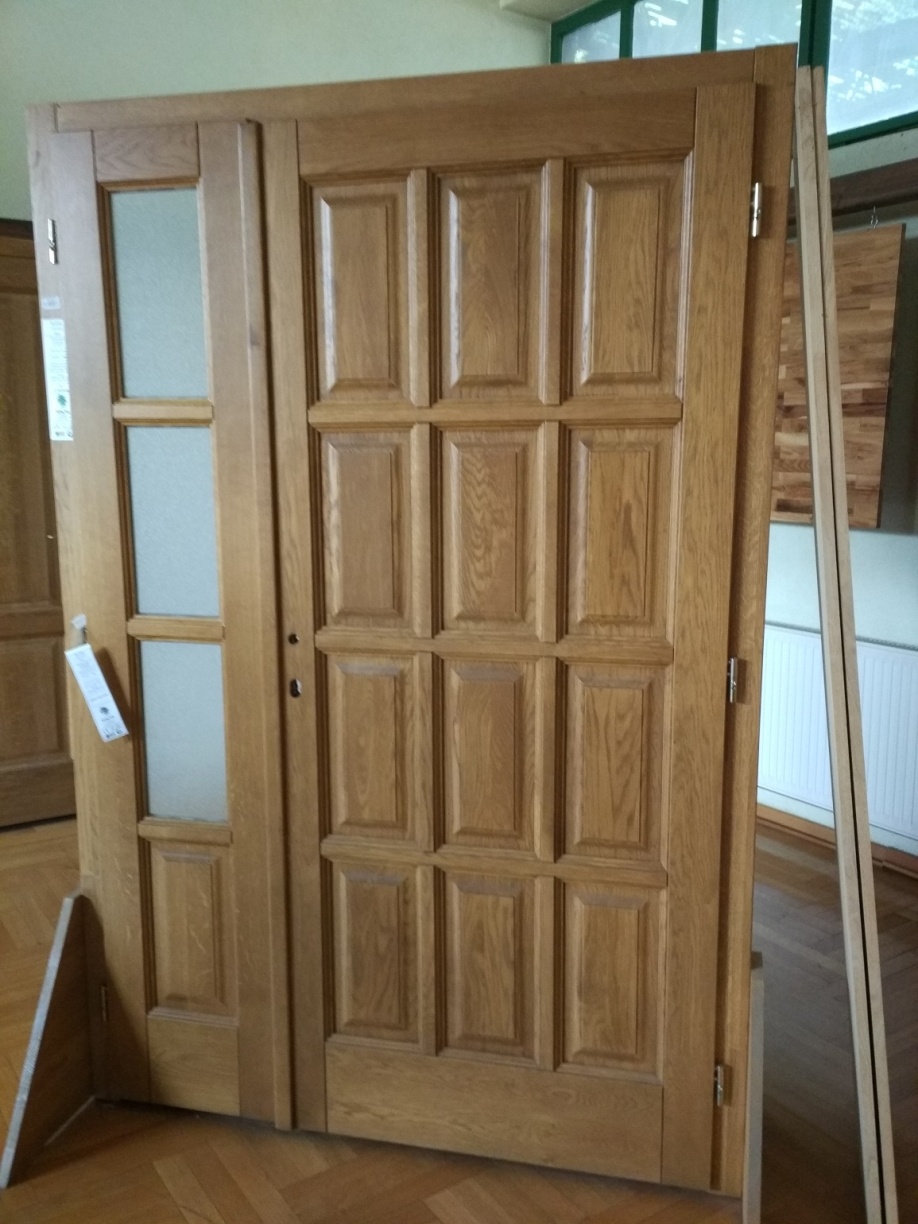 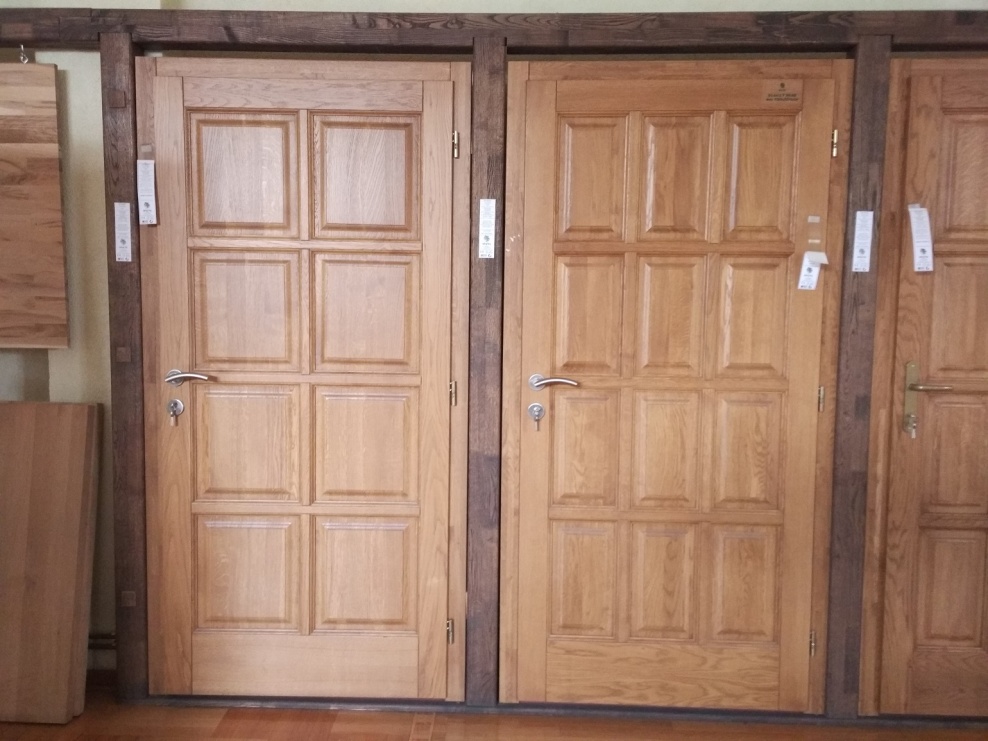 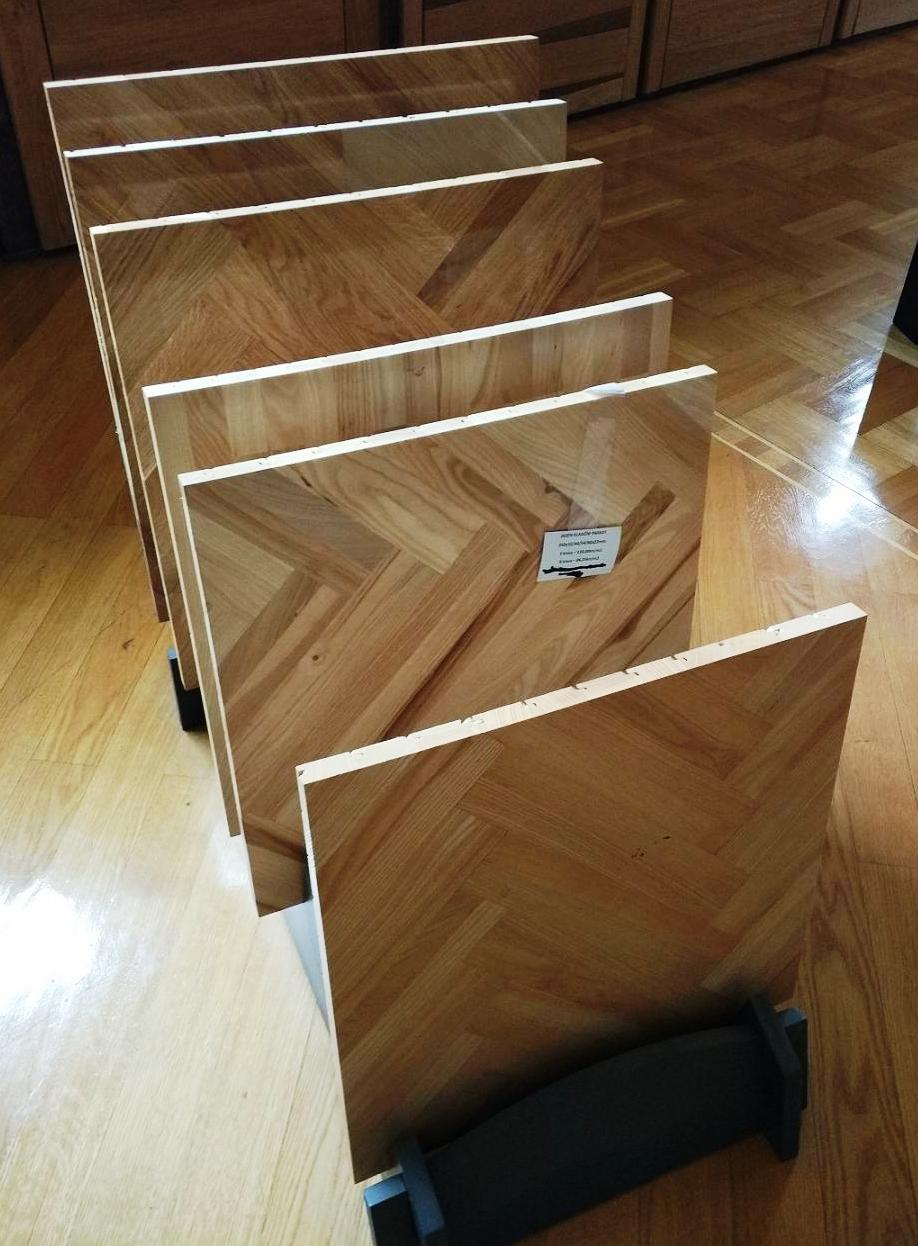 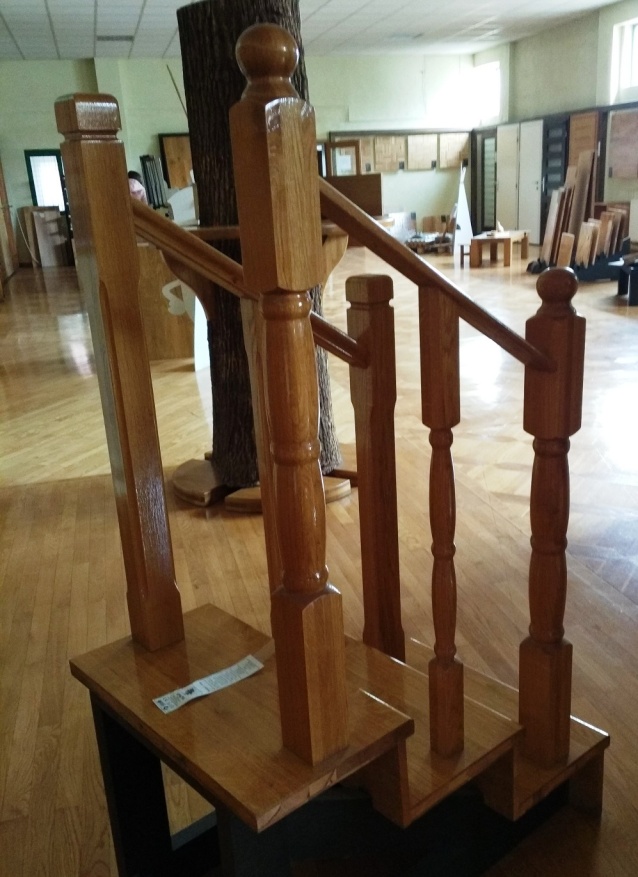 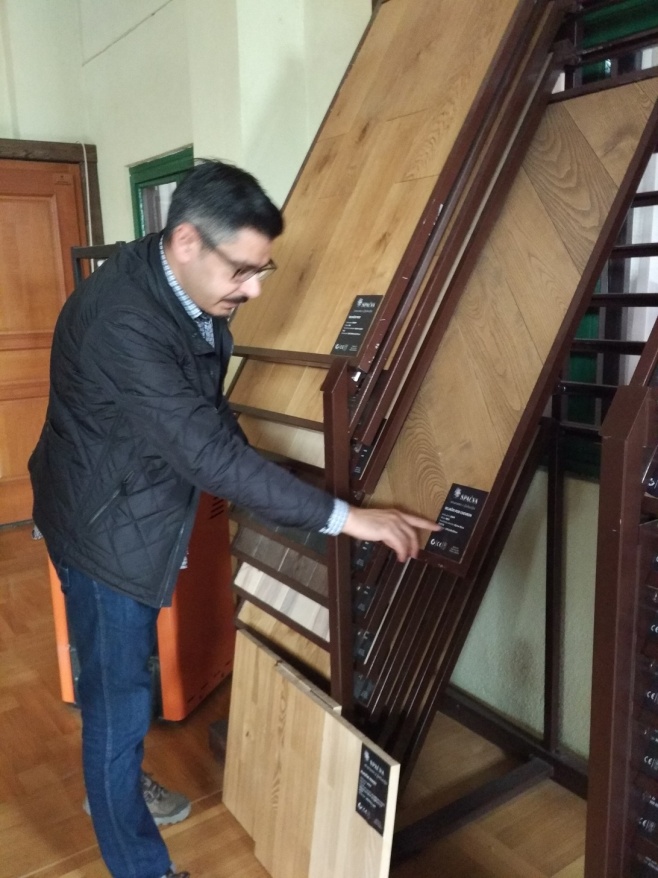 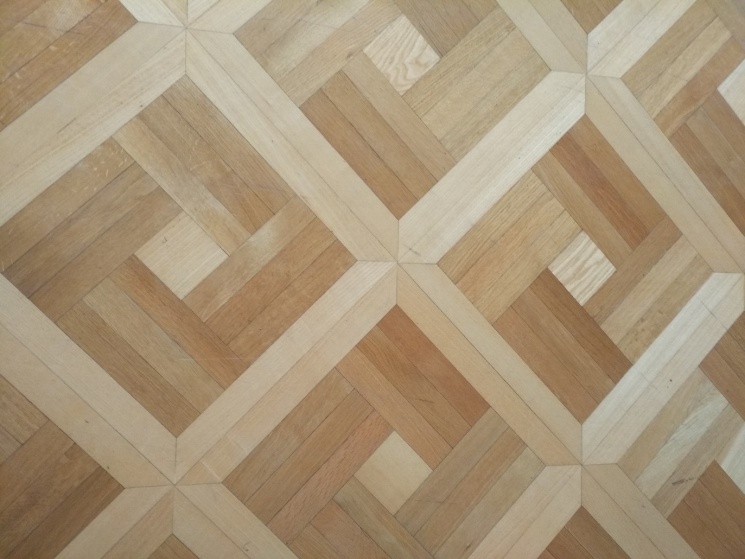 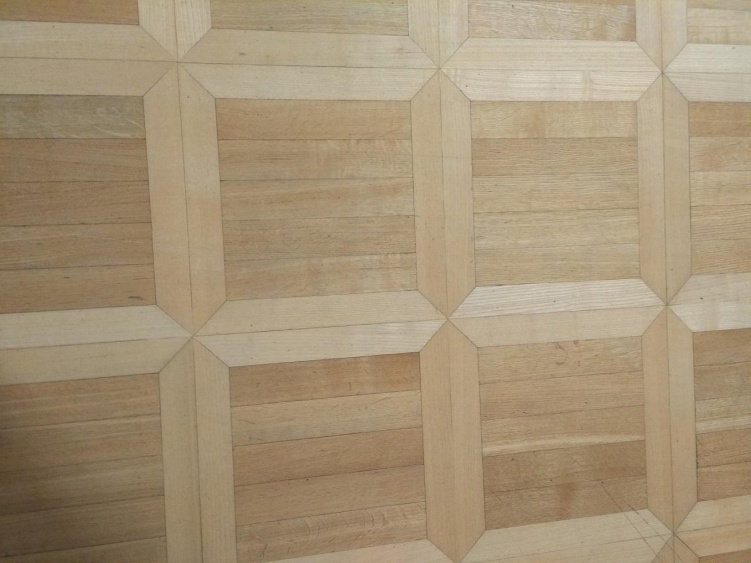 Before leaving “Spačva”, we got presents:T-shirts with mascot  ŽIRKO.
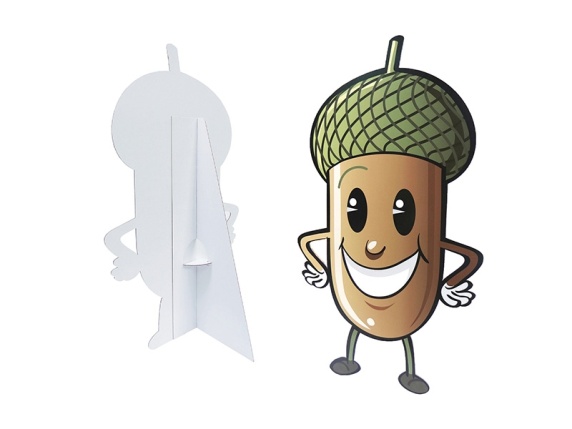 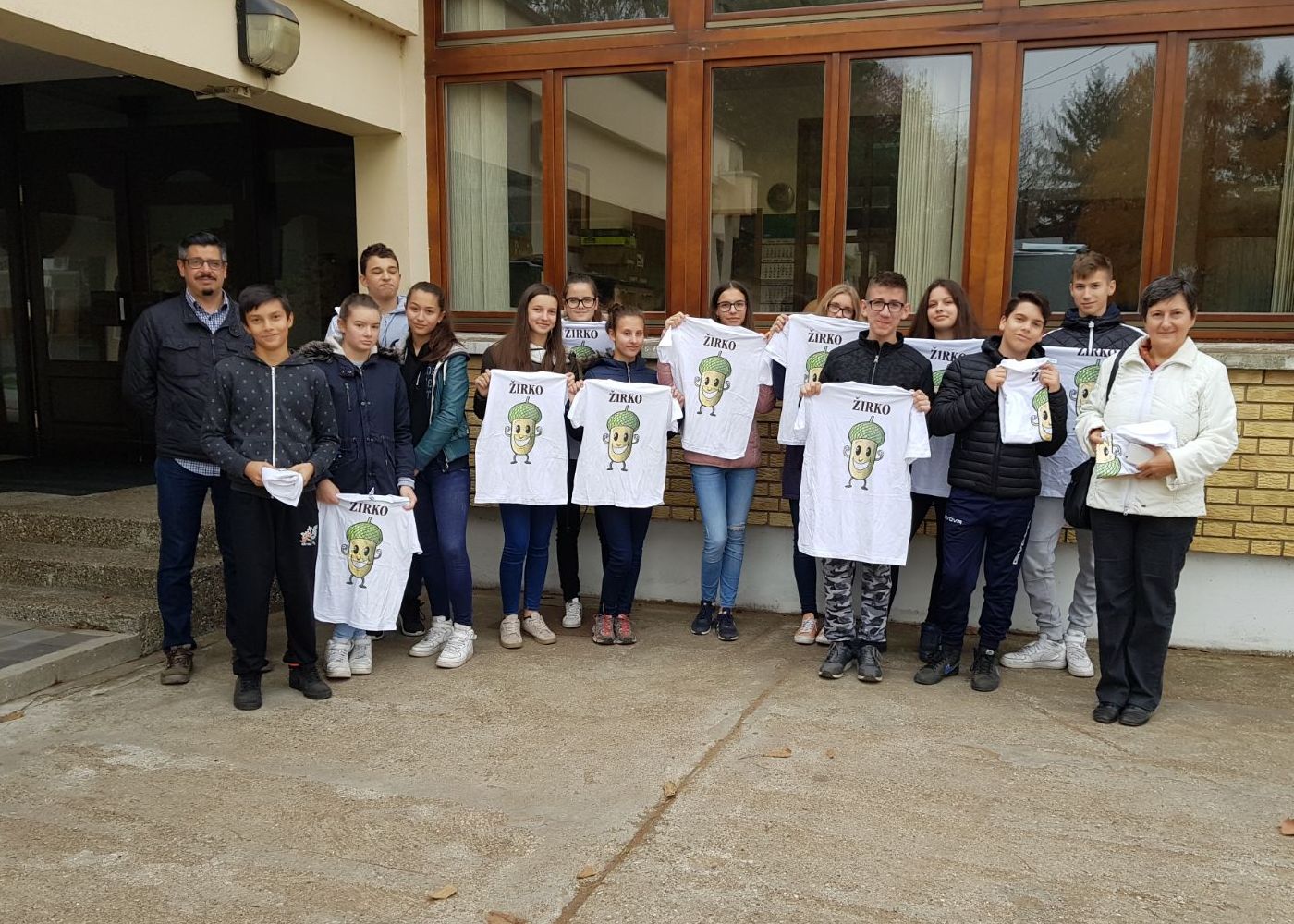